Miami Dade College, West Campus 
EAP Writing Online Instructions for Using
Pearson MyEnglishLab
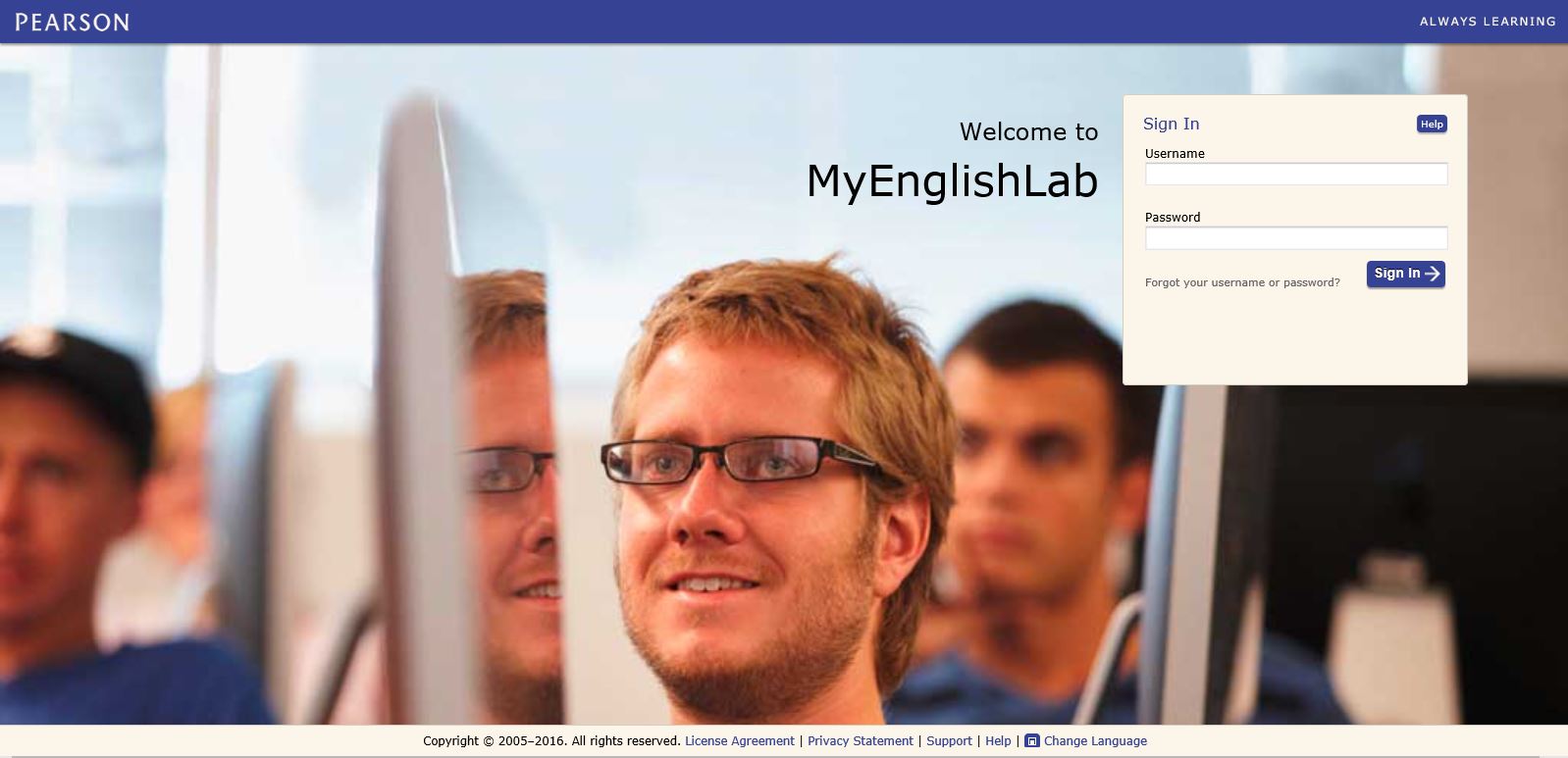 Academic Support Lab
Room 2121
(305) 237-8986
Students may not exceed 5 lab hours per day, unless approval from the lab manager is obtained.  
Pearson Help Desk Go to: http://pearsonsupport.helpserve.com/pmc_clone
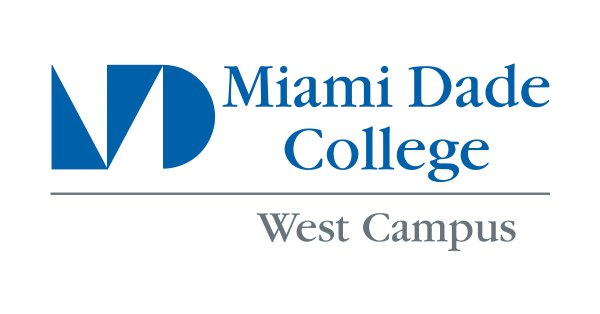 Academic Support Lab
Building 2, Room 2121

Hours of Operation
Monday ― Thursday  | 8:00 am – 9:00 pm
Friday  | 8:00 am – 4:30 pm
Saturday  | 9:00 am – 2:00 pm

Contacts
(305)237-8986
Step #1: Registering Your Access Code into MyEnglishLab
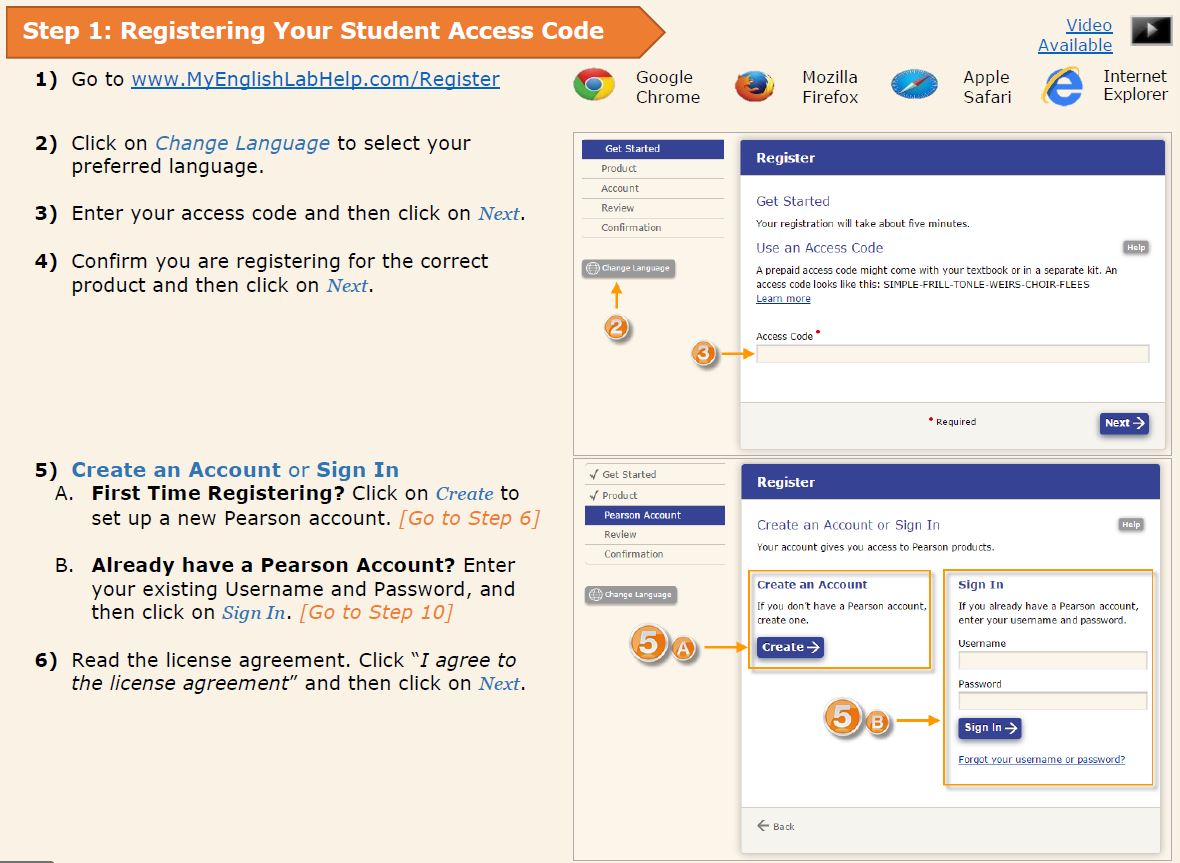 Step #1…..Enter Your Personal Information
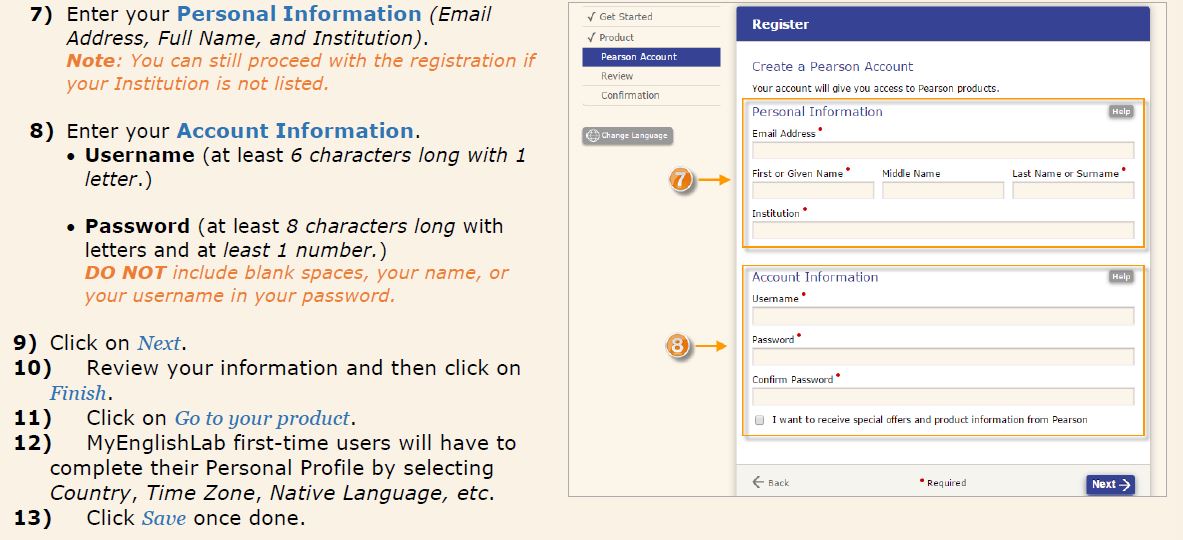 Step #2: Join Your Instructors Course or Lab
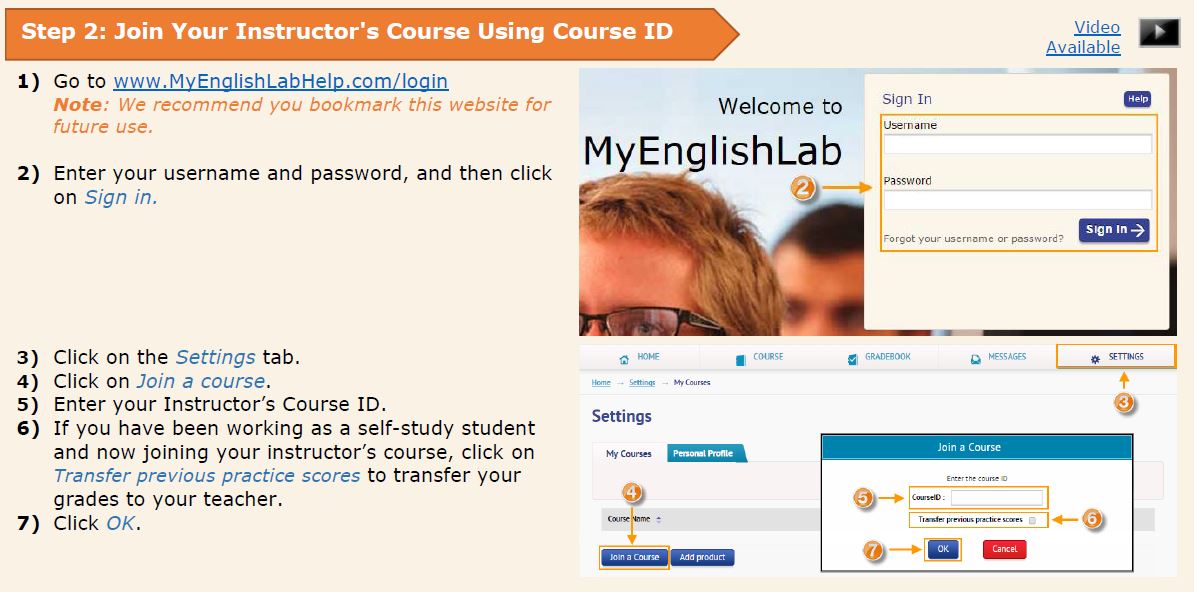 Step #3: Complete Assignments
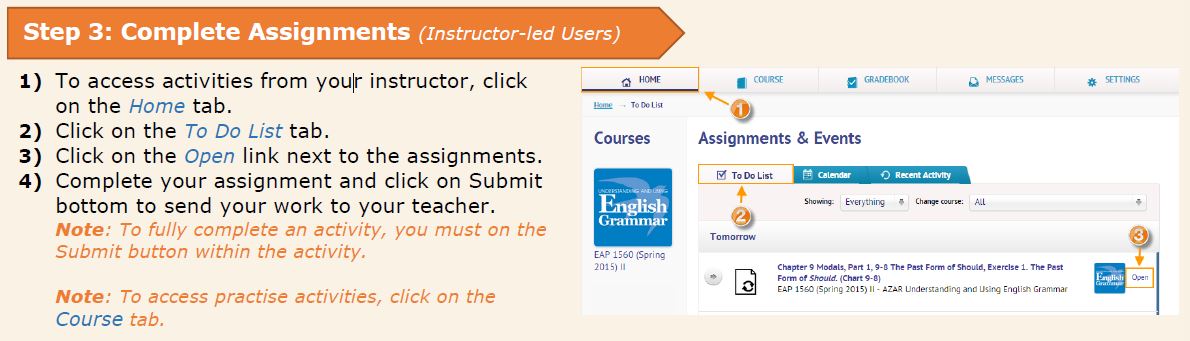 Step #4: View Your Grades
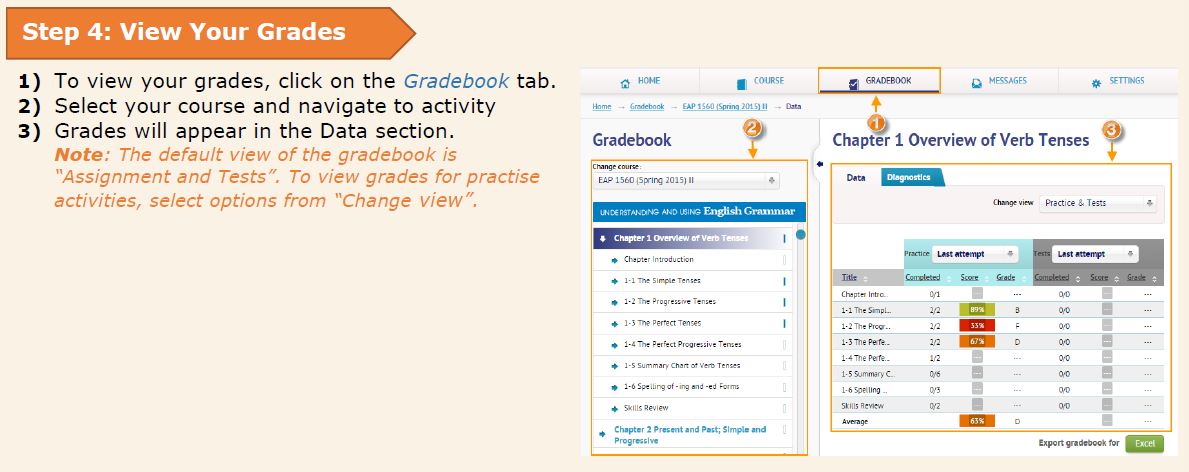 General Information
Students are required to complete lab hours for their Writing Lab Course as follows:

Students may attend the lab any time during lab operating hours.

When students enter the lab, students must present their MDC ID card and see the staff to login into the computerized lab attendance system (Accudemia). When a student leaves the lab, the student must see the staff to log out. Student’s attendance is part of their grade!!

The program (Pearson MyEnglishLab) will generate a grade for all the activities attempted. It is strongly recommended that students plan their time accordingly! Students are responsible for completing all assigned activities, quizzes and post-tests with a maximum score of 100.

If a student drops their co-requisite EAP course, the student will automatically be dropped from the lab.

Students are RESPONSIBLE for immediately notifying EAP Lab Instructor if there are any changes in their Lab level, Lab section, and / or surname; otherwise a failing grade will be assigned.
Students are RESPONSIBLE for notifying EAP Lab Instructor if they drop their corresponding co-requisite.
Be sure to complete all activities, any work that is not complete will be counted incomplete.  THERE ARE NO MAKE-UPS.

 Students must check their MDC email to receive information regarding to the EAP Lab.

 Students must complete all activities by the deadline.  *Warning: Do not wait at the last minute to complete activities* 

 Food, open beverage containers, and water bottles are PROHIBITED in the Lab!

The lab staff and Tutors will assist you in any way they can.

 ASK QUESTIONS!